Ekogospodarstvo
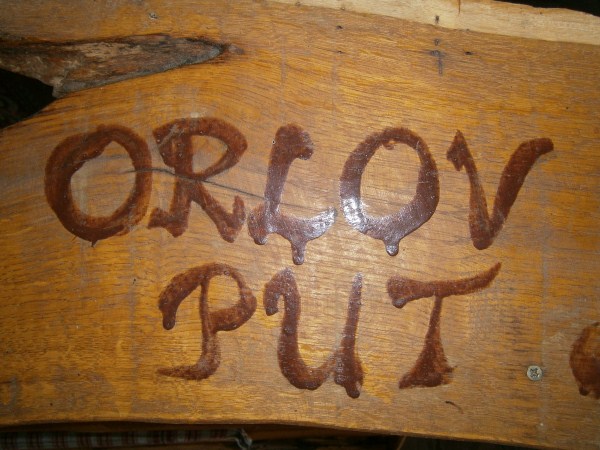 Iza ograde uz debla starih 
baranjskih vrba, očekuje nas 
raj u prirodi – ekogospodarstvo 
ORLOV PUT.
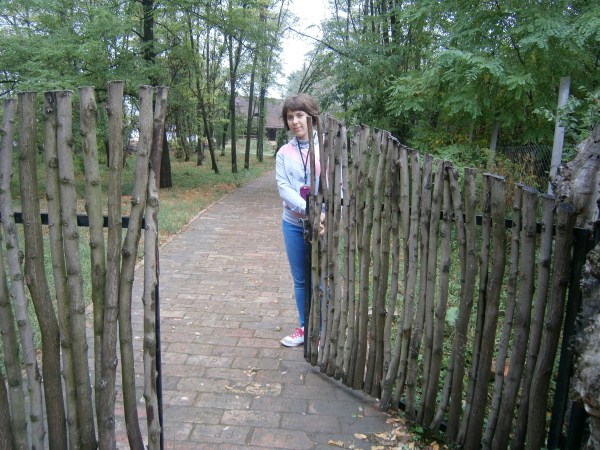 Odškrinula sam vrata, 
krenula unutra na novo 
istraživanje i uživanje.Otkrijmo zajedno što se tu krije!
Orlov put nalazi se okružen šumom, u samoj blizini ulaza u zaštićeni Park prirode Kopački rit, a opet samo 6 km od Osijeka.
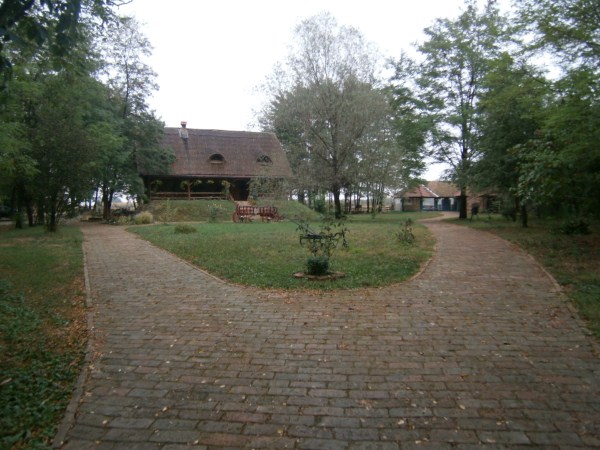 7 hektara oranica čini posebnima to što kemijski nisu tretirane 
od 1988. godine.
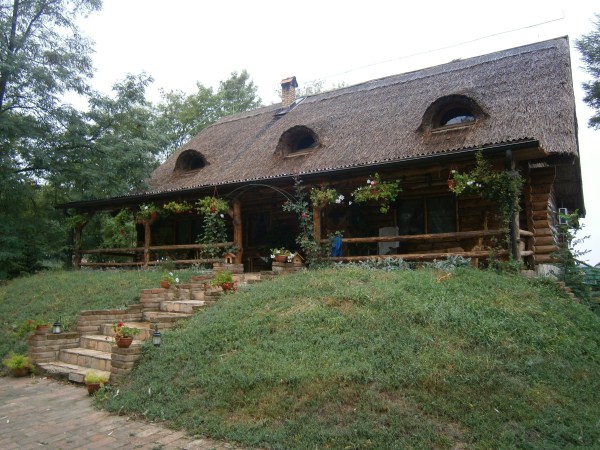 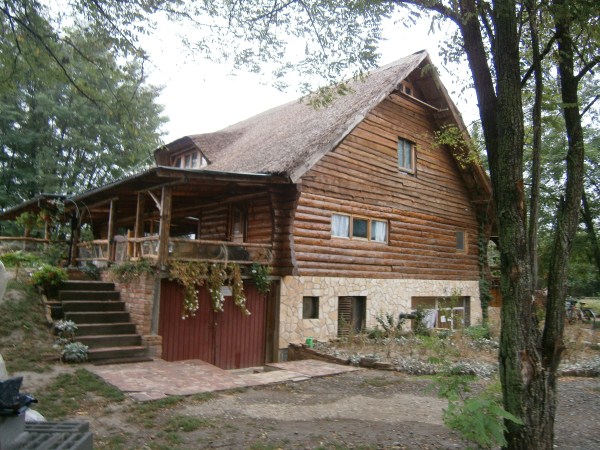 U svrhu ekoturizma izgrađena je i 
prva drvena ekokuća u Hrvatskoj 
građena od trupaca 
crnog bora i pokrivena 
baranjskom trskom.
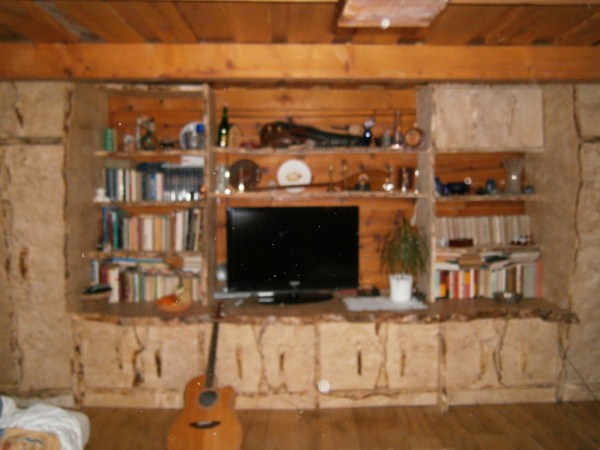 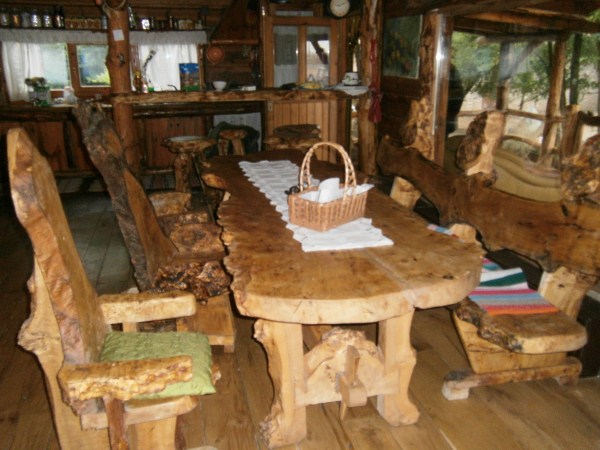 Zavirila sam i u unutrašnjost kuće i poželjela ne izaći iz nje!
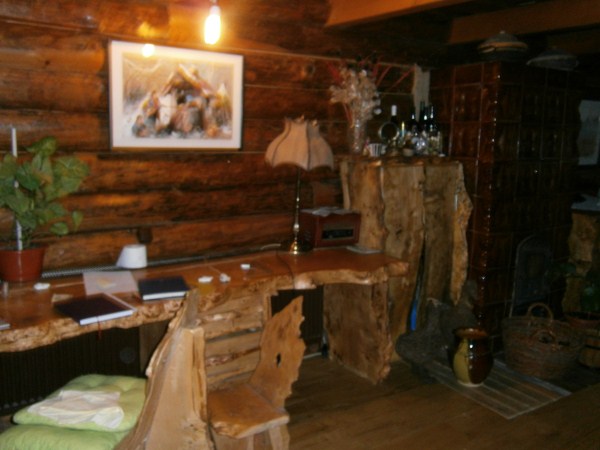 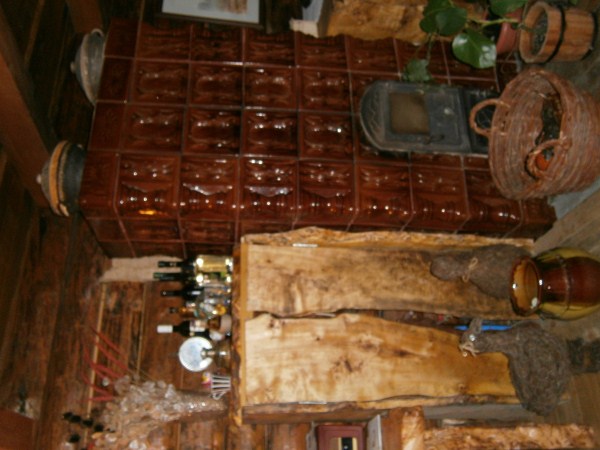 Ekogospodarstvo Orlov put osnovao je u samim začecima ekološke proizvodnje u Republici Hrvatskoj dipl.ing. poljoprivrede Goran Gusak iz Kopačeva, općina Bilje. Gospodarstvo je 2001. godine upisano u državni ekoupisnik pod brojem 7, a pod nadzorom je kontrolne stanice Agribiocert.
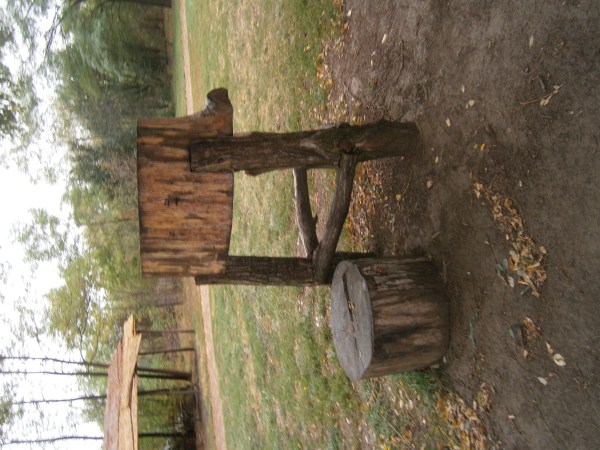 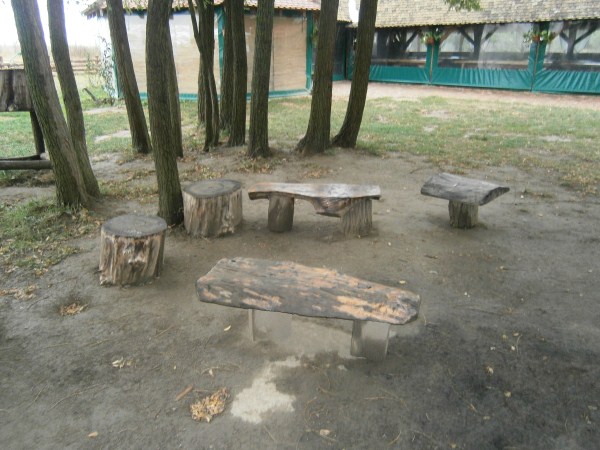 Sve za odmor u prirodi!
Na imanju se nalaze i razne životinje koje su postale pravi prijatelji ljudi.
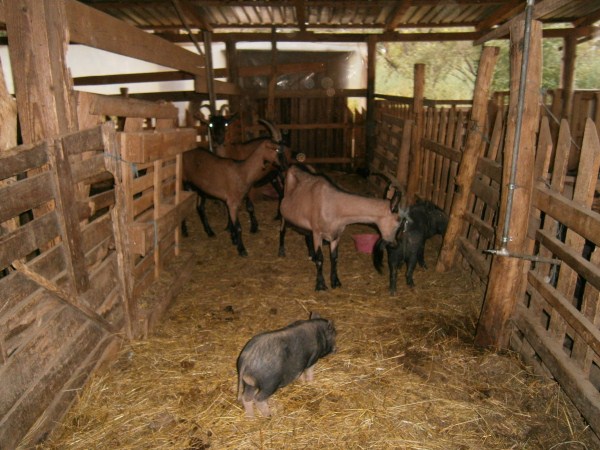 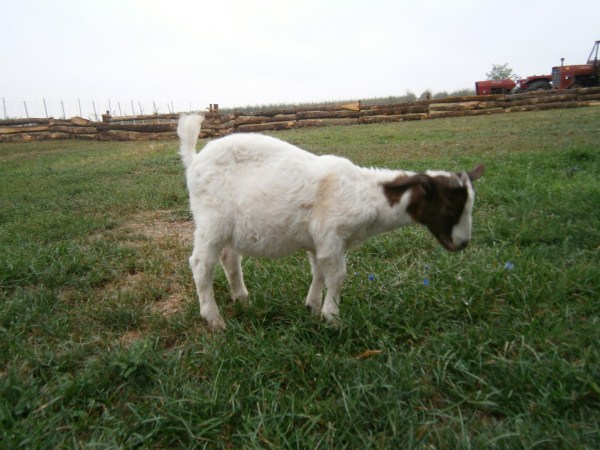 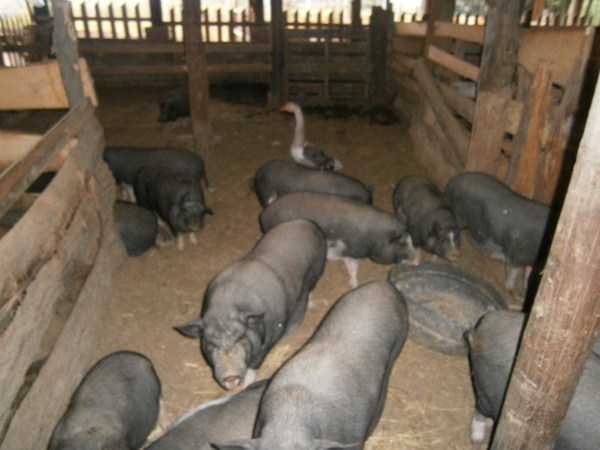 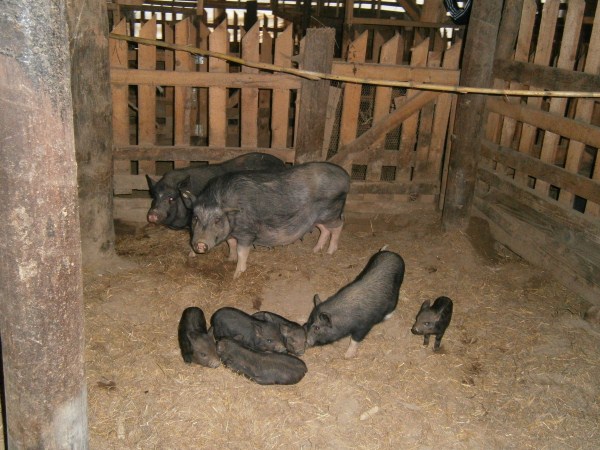 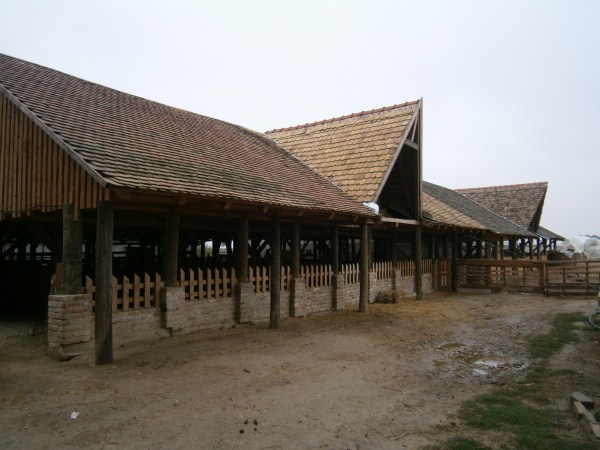 Odaje za životinje
Bunar – samo jedan od mnogih 
baštinika stare kulture
Eko proizvodnja odnosi se i na voće i povrće, pa tako posjetitelji mogu sami ubrati svježe plodove ili kušati prerađene biološkim postupcima prema starim receptima, a sve ručnim načinom prerade.
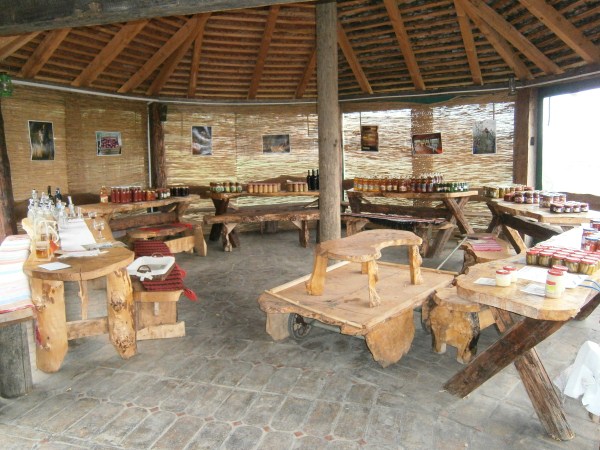 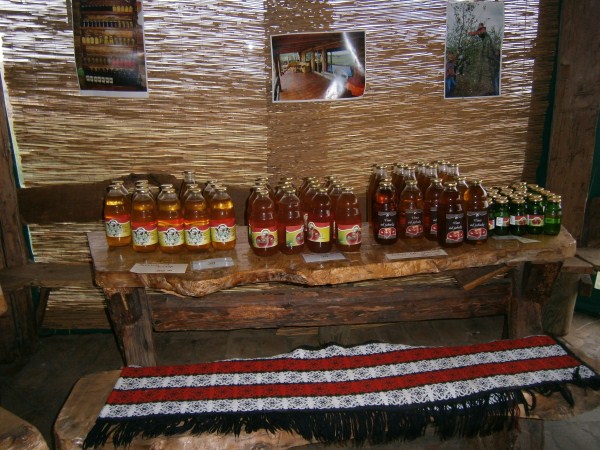 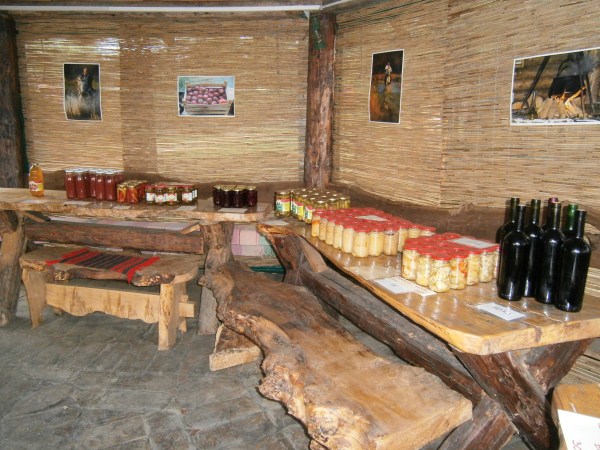 Trenutno se u ponudi nalaze:
kiseli krastavci u jabučnom octu, kisela paprika s medom u jabučnom octu, kiseli feferoni s medom u jabučnom octu, ajvar blagi, ajvar ljuti, džem od kupine, džem od jagode, miješani džem, džem šipak-kruška, sok jabuka, sok jabuka-kupina, sok jabuka-mrkva, sirup od bazge, vino od kupine, vino od jabuke i jabučni ocat.
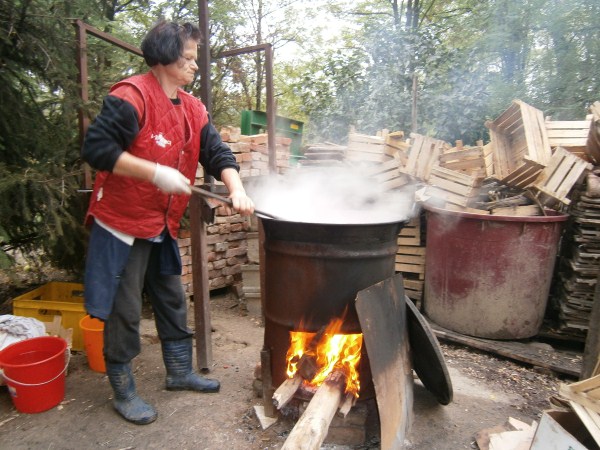 Na ekogospodarstvu Orlov put izgrađena je i sjenica koja može primiti i do 150 osoba u kojoj se primjenom autohtonih baranjskih recepata priprema hrana ubrana s površina gospodarstva.
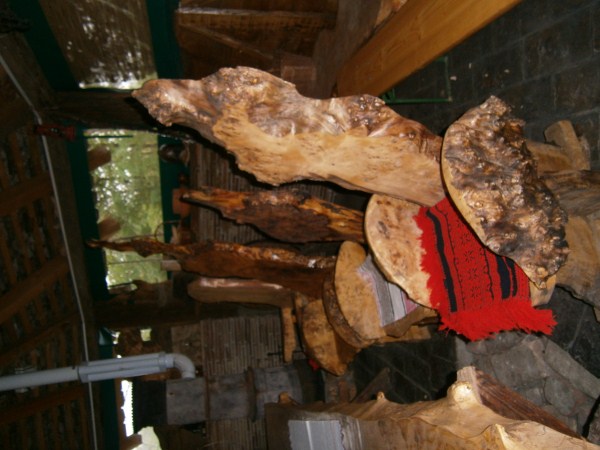 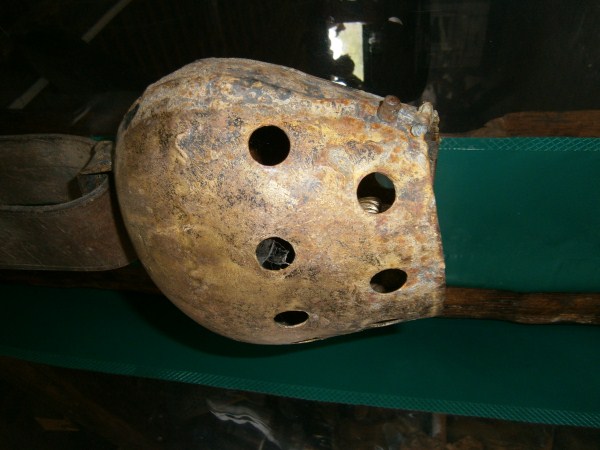 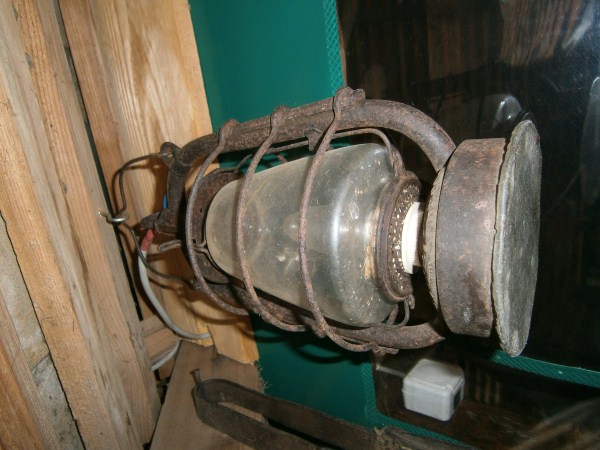 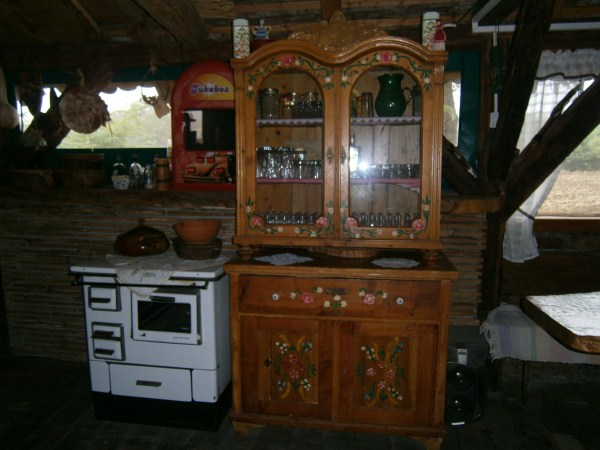 U obilazak gospodarstva možete i vožnjom zaprežnim kolima.
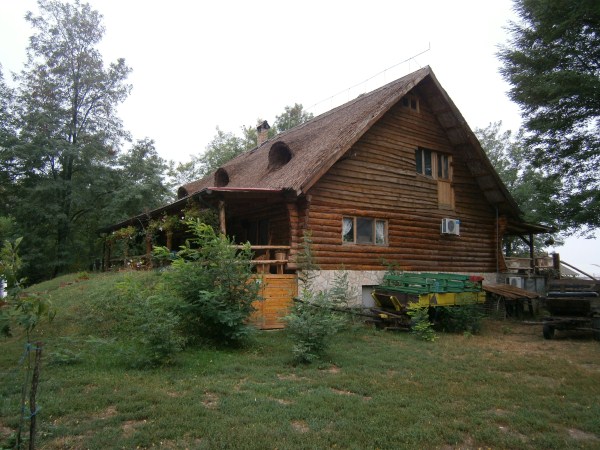 Terasa za odmor tijela i duše
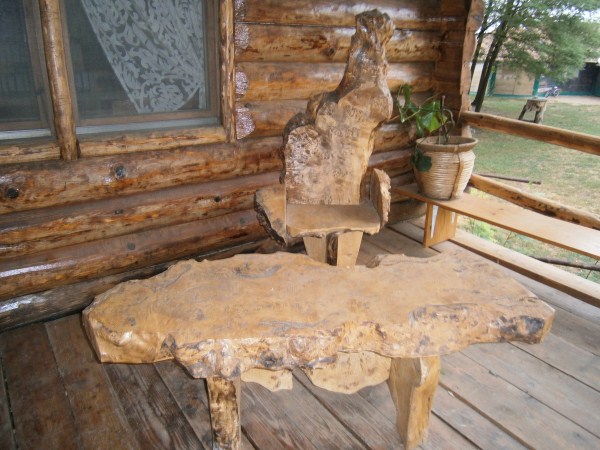 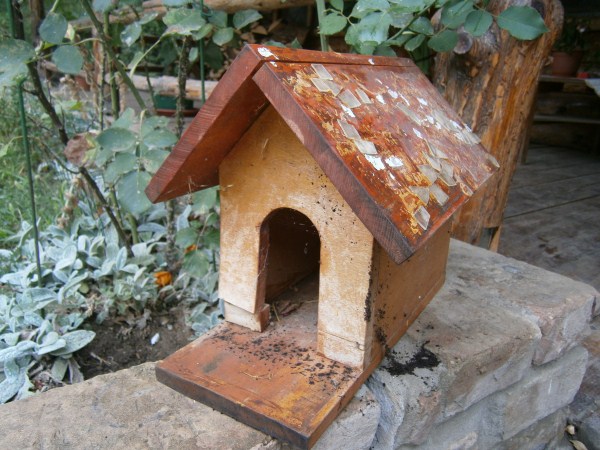 I ptičice imaju svoju kućicu!
Mislite li kako u snježno doba nije zabavno na Orlovom putu, varate se! Tek tada nastupa uživanje u vožnji saonicama!
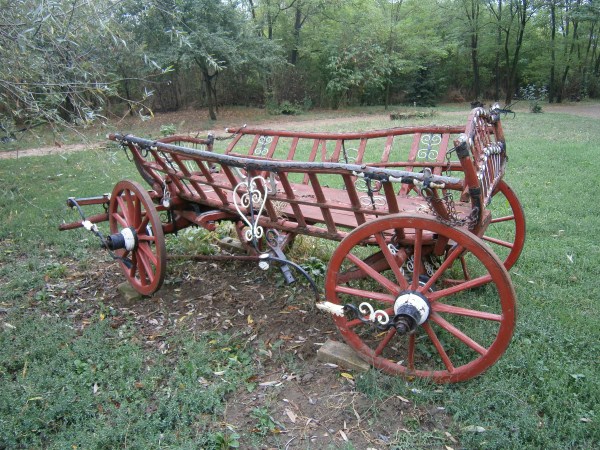 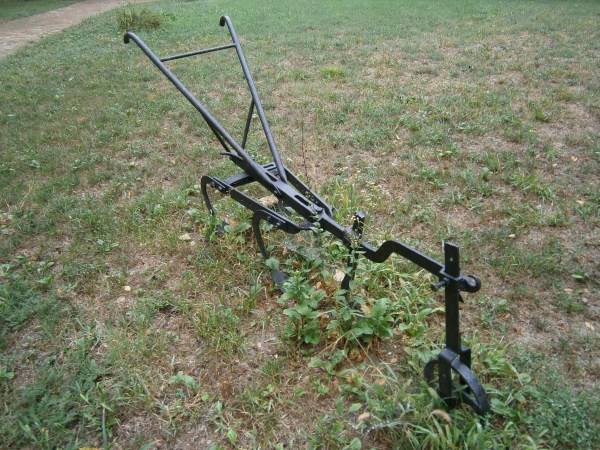 Šetnja dvorištem
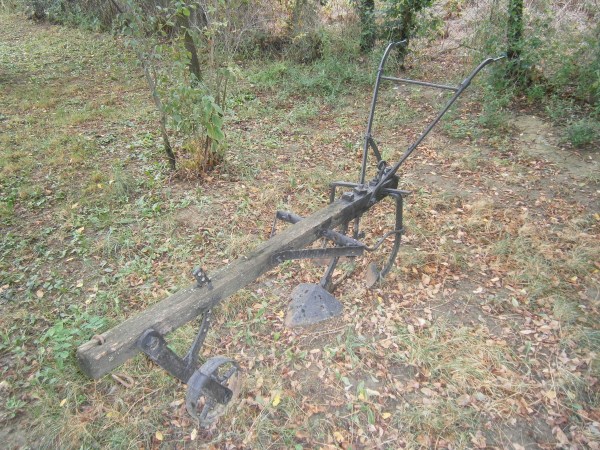 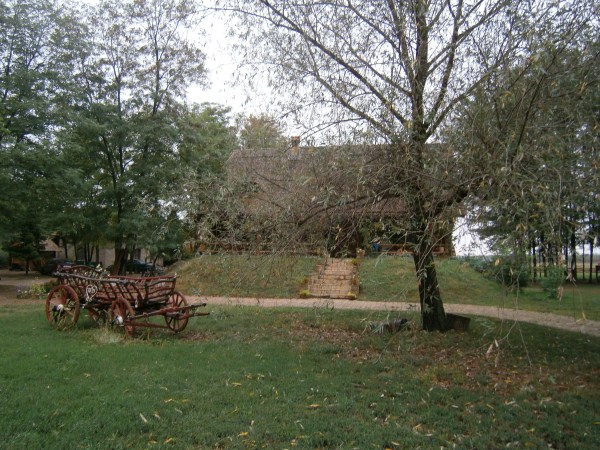 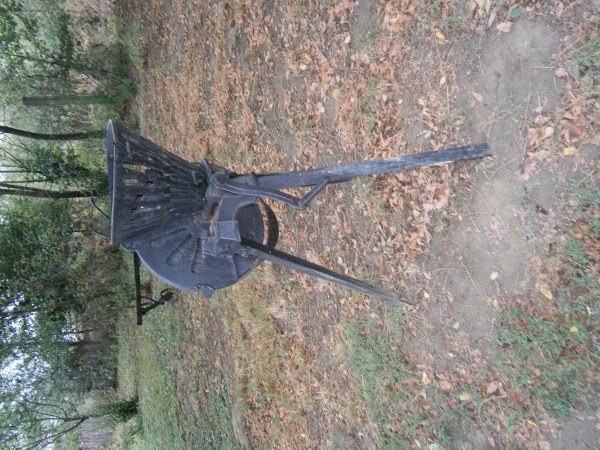 I na kraju obilaska, 
sjela sam na prekrasnu 
terasu i sredila dojmove.
Ekogospodarstvo Orlov put
zaslužuje pažnju naših pogleda, 
naš sluh, njuh i ljubav prema prirodi,
prirodnome, zdravome!
Dovede li vas put do “Orlovog puta” znat ćete kuda dalje, 
jer i ekogospodarstvo je upravo po putu orlova koje nad njim prelijeću 
dobilo ime!
Dočekat će vas domaćini naoružani ljubaznošću, 
osmijehom i toplom dobrodošlicom!
A vi – vi ćete uživati prepustite li se prirodi i osjećaju mira!
Amra Hodžić, 2.c